INSTITUTO DE DESARROLLO URBANO - IDU
RENDICIÓN DE CUENTAS AÑO 2021
LOCALIDAD TUNJUELITO
1
2
MALLA VIAL TUNJUELITO
INVENTARIO DE ESPACIO PÚBLICO
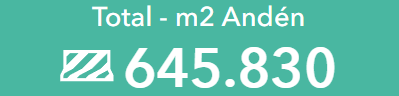 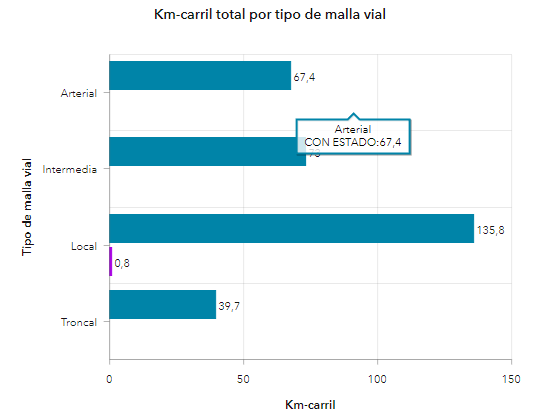 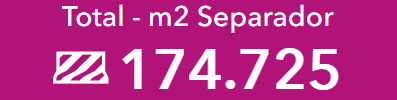 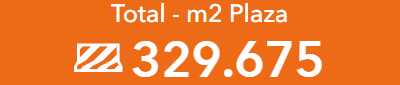 INVENTARIO Y ESTADO DE LOS PUENTES LOCALIDAD DE TUNJUELITO (DICIEMBRE 2021)
INVENTARIO CICLORRUTA TUNJUELITO (DICIEMBRE 2021)
4
3
3
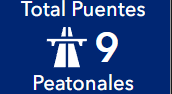 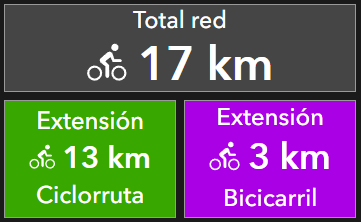 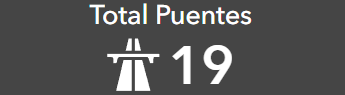 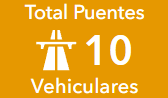 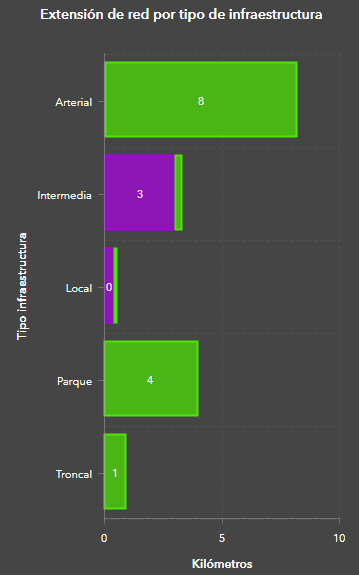 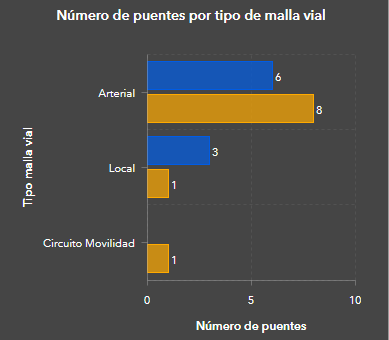 CONTRATOS DE ESTUDIOS Y DISEÑOS
5
.
VOLVER
6
CONTRATOS DE OBRA.
7
LISTADO DE CONTRATOS DE CONSERVACIÓN.